12 yaş Kuadriplejik SP
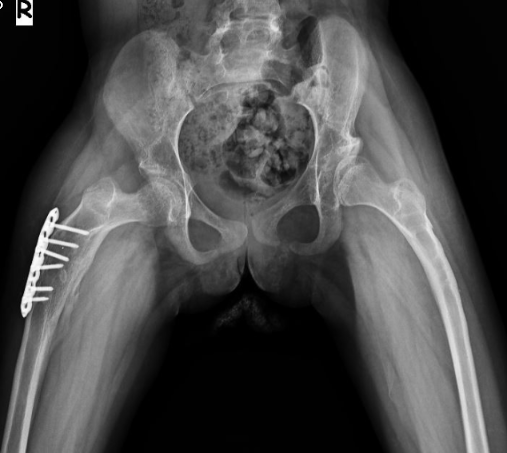 Sol femur kısaltma+derotasyon+varizasyon+peri-ilial pelvik osteotomi
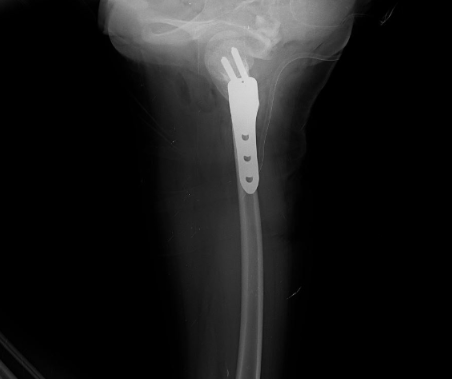 Po. 1,5 ay